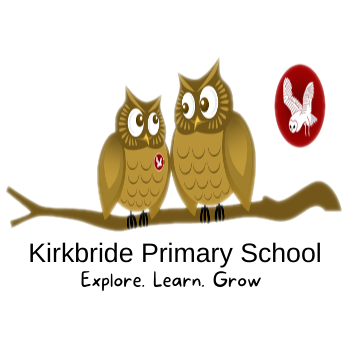 Ash Class
Happy New Year and Welcome Back! January 2024
Equipment- reminders
Each day your child needs their reading book and record, a coat with a hood and we recommend a pair of wellies to be left at school.
Water bottles- as of January school water bottles will be given to all children, these will stay in school.
PE kits- we suggest that children bring their kit in a separate bag on a Monday and leave on their pegs and we will send everything home on a Friday. All jewelry must be removed and hair tied back to make the most of our lessons. 
Please remember to put names in everything.
PE days- Spring 1- Thursday                                                              
                Spring 2- Thursday (PE) and Friday (Forest School)
For sport after school clubs, children can wear non uniform, for example a football kit.
Hello Ash Class!
Reading
Phonics- Children will continue with the Sounds Write program. Last term all children were very successful, and we look forward to continuing this. Reading books will continue to be changed throughout the week so please make sure your child’s reading record and reading book are in school each day. 

Children are loving the “Strive for Five” - reading at least 5 times a week at home for approx. 10 minutes.  

Please listen to your child read and sign their reading record as well as talking to them about their reading- what are they enjoying, what would they like to read, something they have learned. 
Our Library day in school will be a Thursday this half term. We ask that these books are shared at home, so children can enjoy the books in a familiar environment and see good modelling by parents and carers at home, as well as adults modelling in school.
Welcome back, we hope all children had a lovely break! 
We are delighted to be welcoming all our lovely children back after the Christmas holidays. This term once again has lots of exciting learning opportunities for us to enjoy together. 
This newsletter covers both Spring 1 and Spring 2 dates and curriculum due to the short length of the term. Any further information will be communicated through Dojo, email or text.
Homework
Homework will begin for children this term, this will initially be a small task for children to complete, further details will follow regarding this.
All children should be reading for 10 minutes 5 times a week.  
Year 2s are encouraged to go on TTRS little and often. 
All children have login details in their reading records for Purple Mash which they can access at home if they would like.
Dates for your diary

23rd January- Parents Reading Afternoon.
24th January- Carlisle Dance Academy Trip.
1st March- Parents Reading Morning.
22nd March- Multi-skills festival.
26th March- RE puzzle workshop.

More information will be given for each event nearer the time.
We are looking forward to  sharing lots of exciting learning opportunities with the children.
Any questions or issues, please come and see us. 
Miss Taylor, Miss Marsh and Mrs Simpson.
Spring learning letter
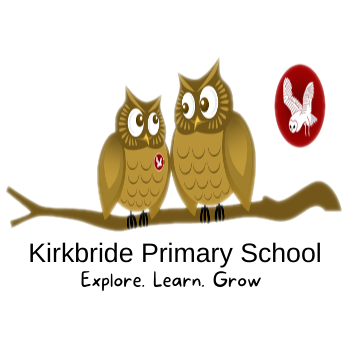 Ash Class 
January 2024
We are Reading:
Coming to England by Floella Benjamin.
The Street Beneath My Feet by Charlotte Guillain.
Rhythm of the Rain by Grahame Baker-Smith
Little People Big Dreams, David Atenborough by Maria Isabel Sánchez Vegara. .
We are Creating:
Art – Printmaking.
DT  - Mechanisms and Understanding Materials.
Music – I wanna play in a band (song). Zootime (song)
We are Writing:
Retelling of a narrative.
Non- Chronological reports.
Formal Invitations.
Poetry on a theme- Humorous.
We are Investigating:
Science –Use of everyday materials and Plants.
We are Exploring:
Geography- Yanomami people of the rainforest

R.E- Who is God to the Jewish people? 
        How important is it to Christians that Jesus came 
        back to life after his crucifixion?
We are Solving:
Y1-
Place value within 20.
Addition and subtraction within 20
Place value within 50.
Mass and Volume.
Y2-
Money.
Multiplication and division.
Length and Height.
Mass, capacity and temperature.
.
PE
Dance
Invasion Games
Movement and team games.
Forest School.